major histocompatibility complex
by mbbsppt.com
major histocompatibility complex (mhc)
or
Human leukocyte antigen (hla)
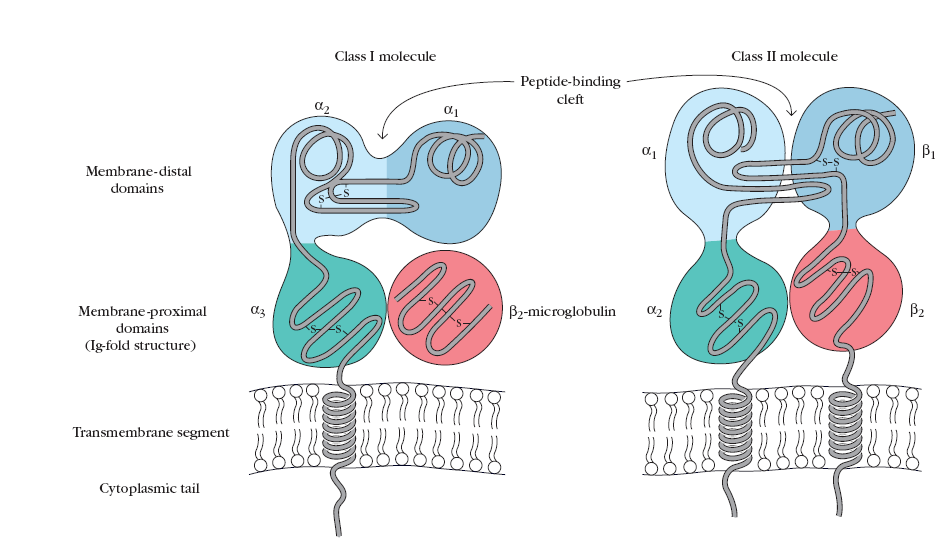 MHC I  
Found on all cells(nucleated).
Main antigen involved in graft rejection & cell mediated cytolysis.

       The CD8 T cell will recognize the antigen only when presented as a complex with the MHC I molecule 
	This phenomenon is called MHC RESTRICTION

MHC II
More restricted in distribution .
Found only on cells of immune system such as
Macrophages ,Dendritic  cells, Langerhans cells ,Activated T cells, B cells
Main antigen involved in Graft versus host Reaction
Clinical applications of HLA testing
Organ Transplantation.

Platelet donor selection for highly sensitized Thrombocytopenic patients.

Genetic identification of unknown individuals involved in criminal disputes.
hla typing by microcytotoxicity
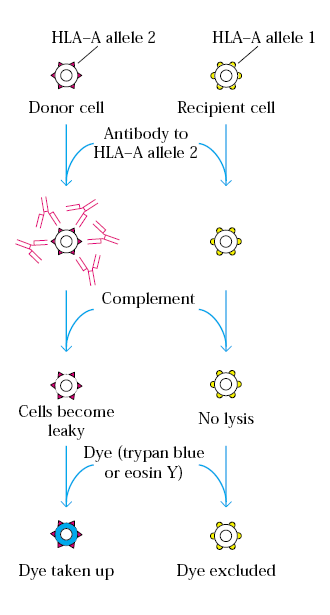 Mixed lymphocytes culture
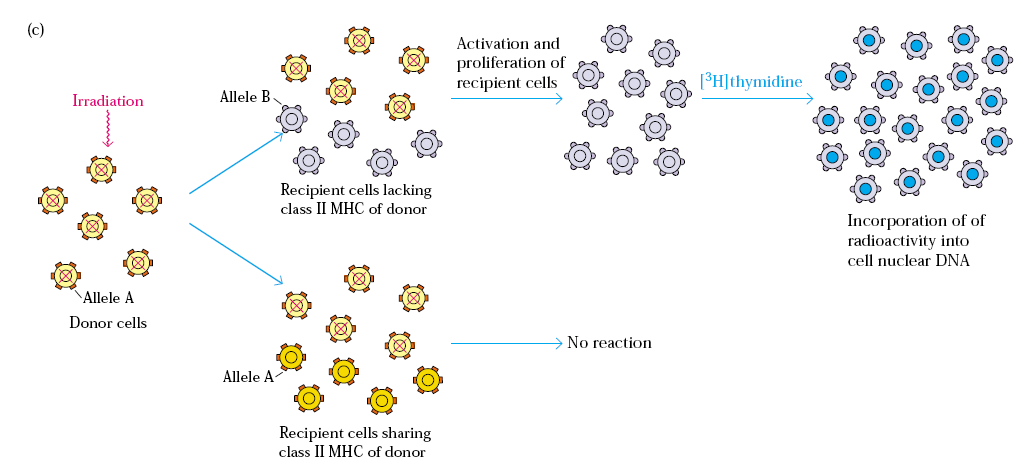 [Speaker Notes: Class II Mhc antigen are identiied by this method
Irradiated to prevent DNA synthesis.]
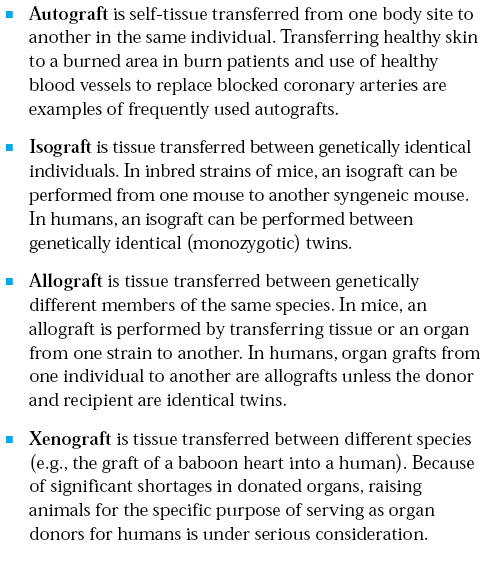 Graft Versus Host Reaction

The GVH reaction occurs when the following
conditons are present.



The recipient possesses HLA antigens that are absent in the graft.
The graft contains immunocompetent T-lymphocytes .
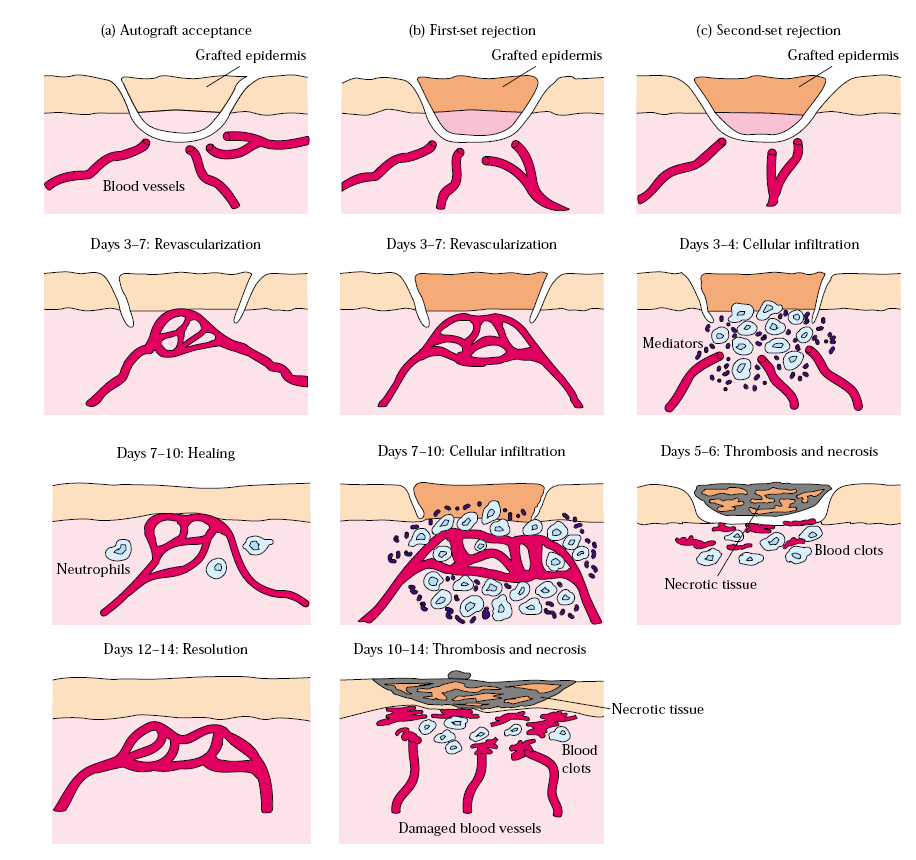 ONCOGENES
Proto-oncogenes
Proto-oncogenes

Cellular oncogenes(C-onc)

Viral oncogenes
(V-onc)
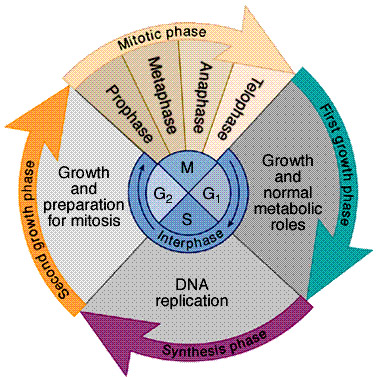 M
G2
S
Helped in :
Discovery & analysis of cellular  growth control pathways. 
Synthesis of current concepts of cancer biology.
Stop
Tumor suppressor genes
TUMOUR IMMUNOLOGY
When a cell undergoes malignant transformation ,it expresses new surface ag and may also lose some normal antigen .
The tumour associated ag are immunologically distinct from normal tissue ag. 
The host recognises the tumour associated ag as ‘nonself’  therefore,tumour can be considered as an allograft  & is expected to induce an immune response.
[Speaker Notes: Tumour associated carbohydrate antigens : presents abnormal forms of glycoproteins and glycolipids such as mucin –associated antigen detected in pancreatic and breast cancer .

Oncofetal antigens:present in embryonic and malignant cells but not in normal adult cells .ex- alfafetoprotein in hepaomas and carcinoembryonic antigen in colonic cancer.

Differentiation antigens:CD10  an ag expressed in early B-cell leukaemias , and Prostate specific antigen in prostatic cancer]
IMMUNOTHERAPY OF CANCER
[Speaker Notes: BACILLE CALMETTE GUERIN : M.bovis(malignant carcinoma/bladder cancer ,lung cancer )
C.parvum-lung cancer and metastatic breast cancer
Specific :attempted by vaccination  wit tumour antigen, monoclonal antibody to tumour ag]
Thank You